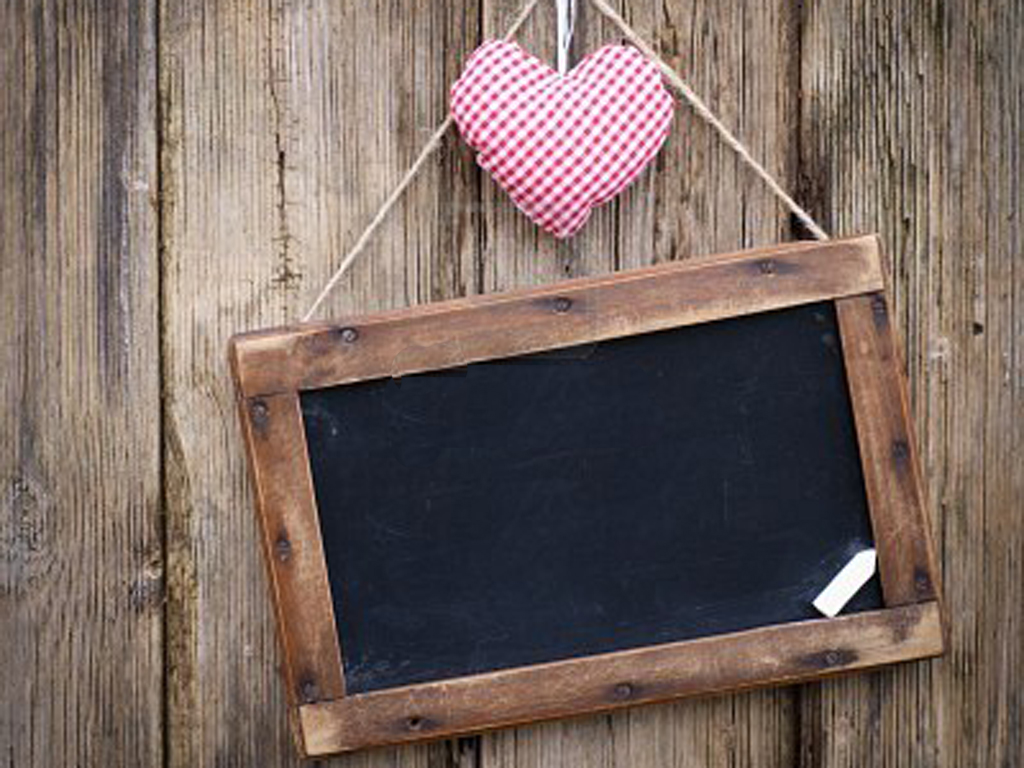 Adult LifestylesChapter 9
Kelompok 5 :
Anggraini Fajriati Syarif
Annisa Aprilia
Putri Nathasya
Riesta Vidya Putri P.
Sheila Salihatunnisa
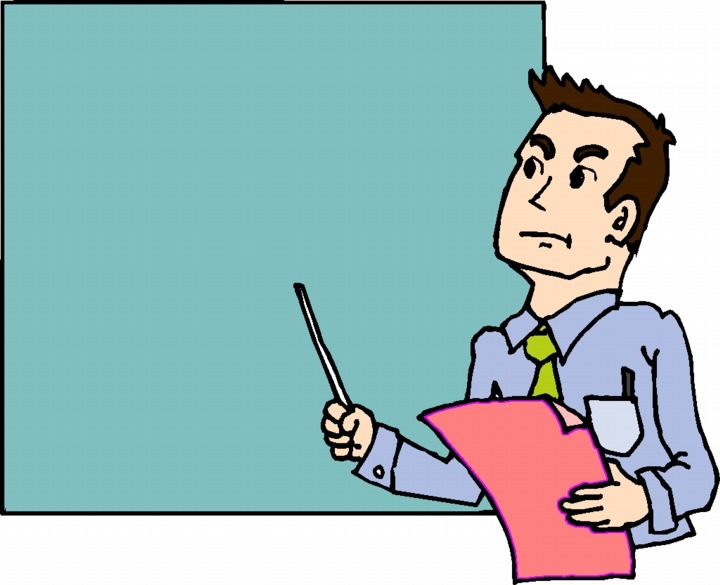 Keragaman gaya hidup dewasa
Orang dewasa di Amerika Serikat memiliki banyak gaya hidup dan mereka hidup sendiri, berhubungan seks, menikah, bercerai, menikah lagi, atau hidup dengan seseorang dari jenis kelamin yang sama.
Dewasa lajang yang tinggal sendiri
Terjadi peningkatan dramatis dalam persentase orang dewasa yang hidup sendiri.
Cohabiting Adults
Sejak tahun 1970 terjadi peningkatan dramatis jumlah orang dewasa yang belum menikah hidup bersama di Amerika Serikat.
Persentase pria dan wanita Amerika Serikat pernah menikah pada saat usia mereka telah mencapai tertentu.
Married Adults
Persentase orang dewasa Amerika Serikat yang menikah dari tahun 1970 - 2002.
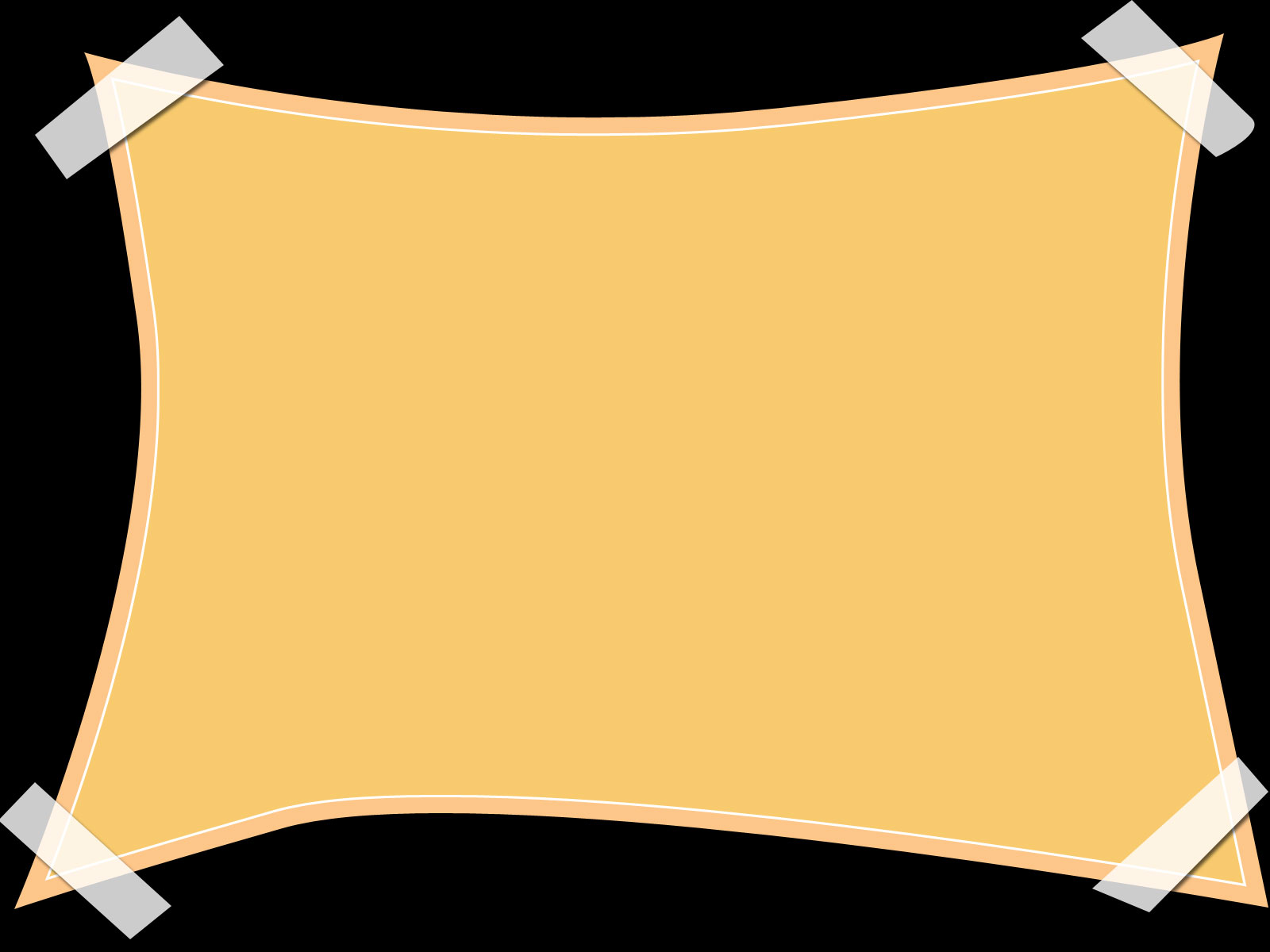 Bagaimana orang memilihi pasangan dan kemudian mengeksplori harapan mereka untuk menikah dan pengalaman mereka yang sebenernya. Individu menghadapi penantang bervariasi pernikahan ?
Mencari parner
Harapan materi dan mitos
Apa yang membuat pernikahan


Penyesuaian untuk membuat pernikahan lancar, berdasarkan penelitian John Gottman, tujuan prinsip orang-orang pernikahan yang berhasil :
1.    Menetapkan peta cinta
2.    Nurture fandness dan kekaguman
3.    Putar ke arah satu sama lain, bukan diri sendiri
4.    Biarkan pasangan anda mempengaruhi anda
5.    Menyelesaikan konflik
6.    Mengatasi kemacetan
7.    Membuat makna bersama
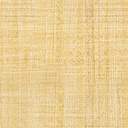 Dealing with Conflict
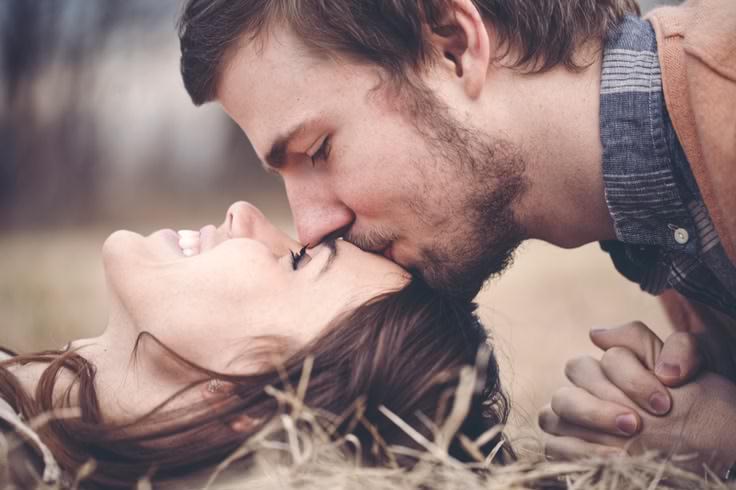 Melakukan pendekatan secara lembut, terinovasi untuk memperbaiki hubungan, mengatur emosi, membuat kompromi dan toleran terhadap kesalahan masing – masing. 

Resolusi konflik bukan tentang satu orang yang membuat perubahan tetapi tentang negosiasi satu sama lainnya.
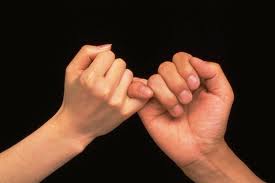 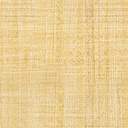 The Benefits of Good Marriage
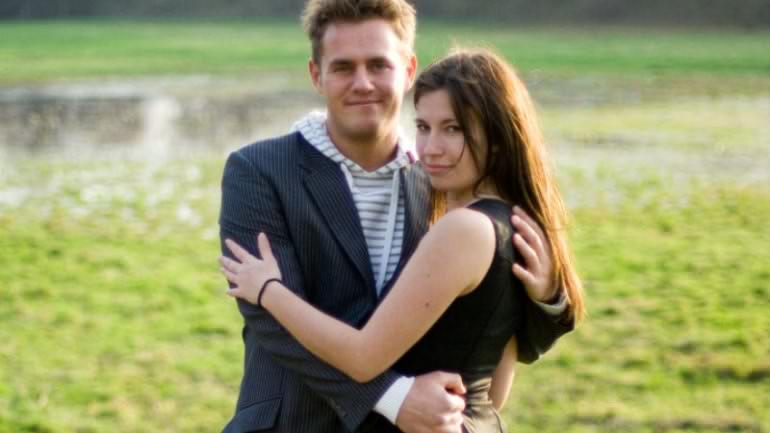 Satu studi baru menemukan bahwa wanita yang berada di pernikahan yang bahagia akan lebih sehat daripada wanita yang belum menikah atau wanita yang pernikahannya tidak bahagia.
Orang – orang yang berada di pernikahan yang bahagia merasa lebih sehat secara fisik maupun emosionalnya.
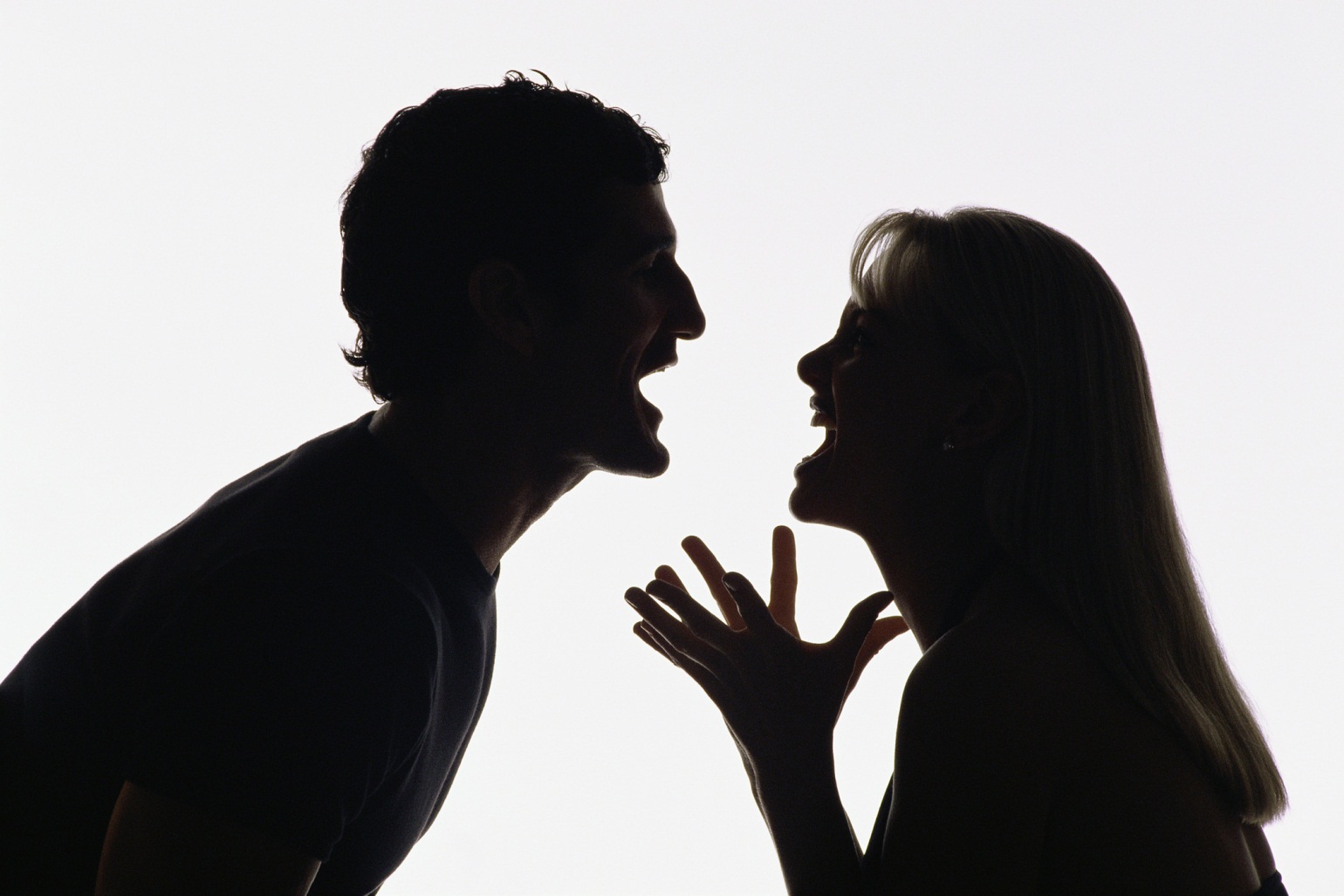 Divorced adults
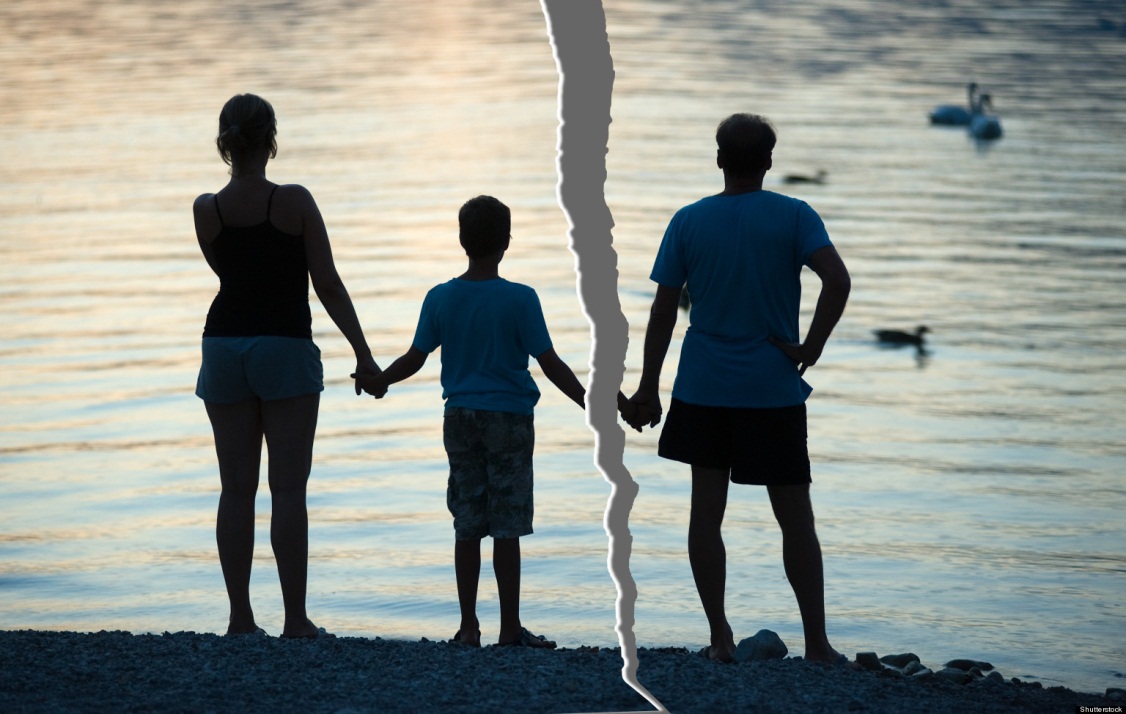 Pernikahan muda, kehamilan pranikah, tingkat pendidikan dan penghasilan yang rendah
The Timing of Divorce
 The Stresses of Divorce
 Coping with Divorce
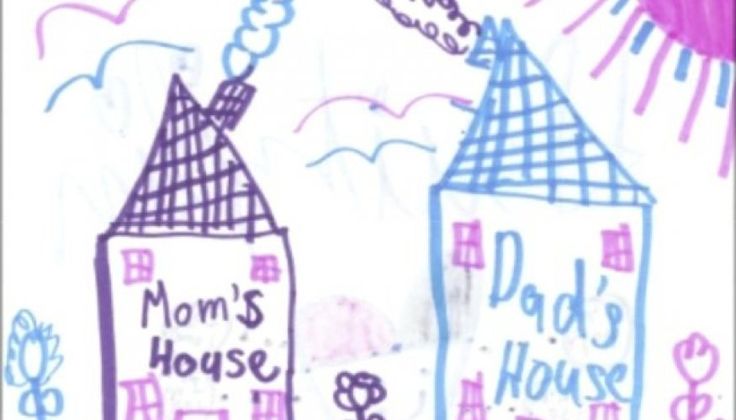 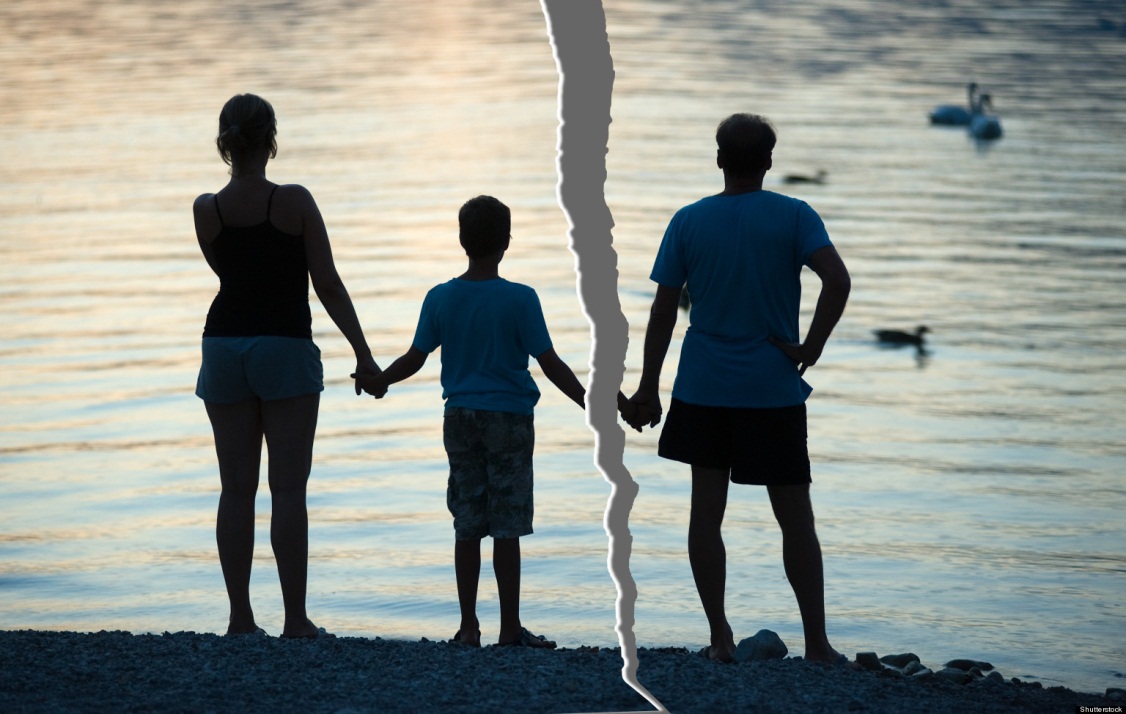 Coping with Divorce
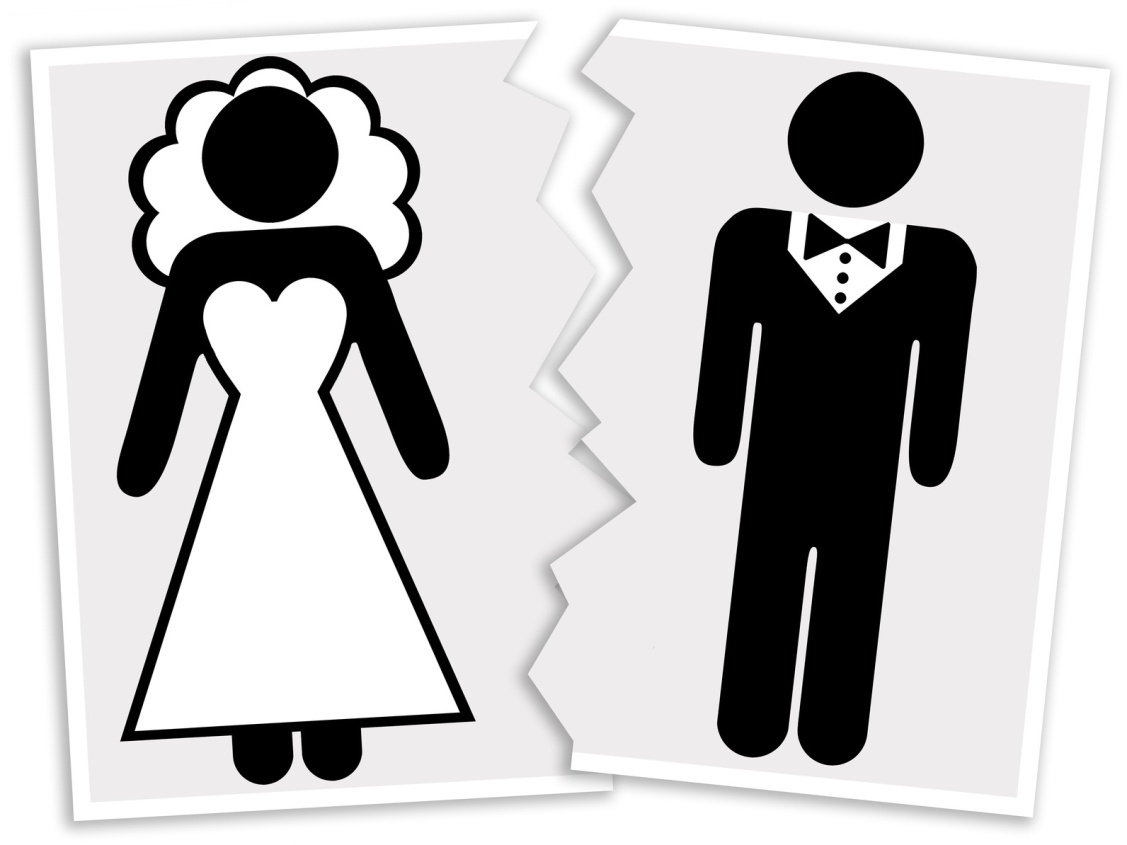 Kematangan Sosial
 Otonomi
 Religiusitas
 Kerja
 Dukungan Sosial
 Hubungan Intim yang Baru
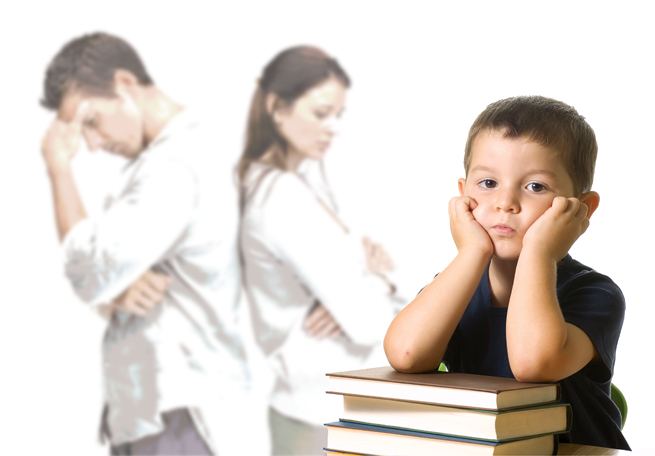 Strategies Divorced
Melihat perceraian sebagai kesempatan pribadi
Berpikir hati – hati tentang pilihan
Fokus pada masa depan
Menggunakan kekuatan
Tidak berpikir menjadi sukses dan bahagia pada setiap hal yang dikerjakan
Tidak terjebak pada satu jalan
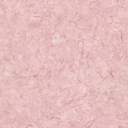 Remarried adults
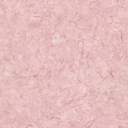 Rata – rata orang dewasa yang bercerai akan menikah kembali setelah 4 tahun perceraiannya.  Mengapa orang dewasa yang menikah lagi merasa sulit? Banyak yang menikah bukan karena cinta tapi untuk alasan keuangan dan agar tidak kesepian.
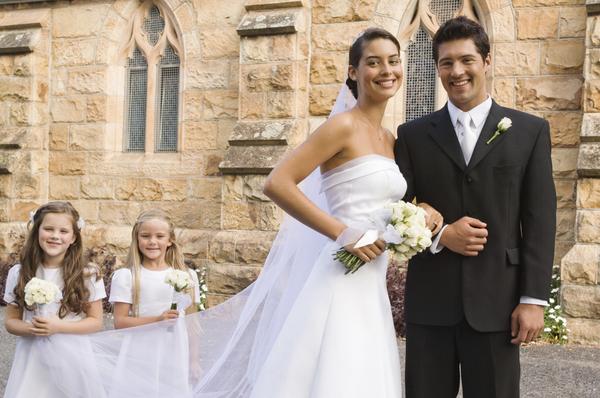 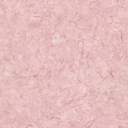 Strategies Remarried
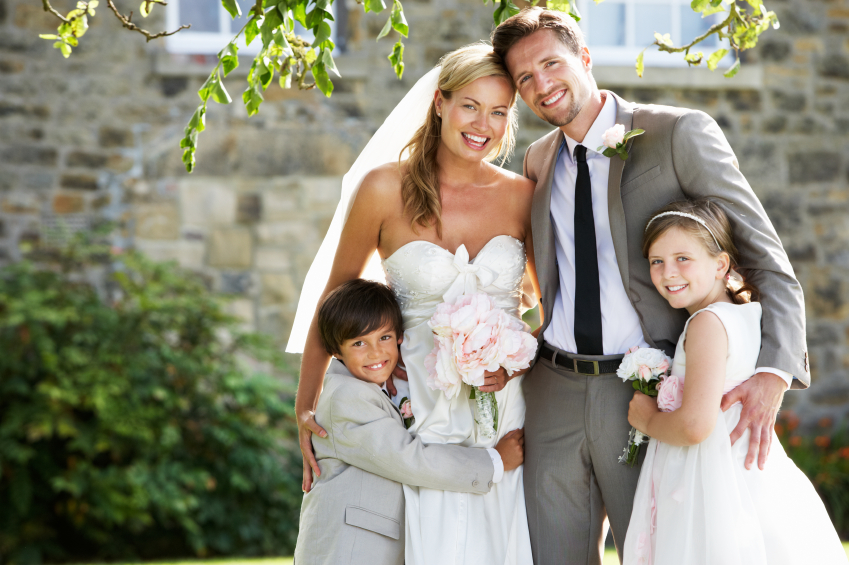 Memiliki pemikiran realistis
Membangun hubungan positif dengan keluarga
Mempunyai waktu sendiri
Belajar dari pernikahan pertama
Jangan memikirkan mendapatkan cinta secara instan dari anak tiri
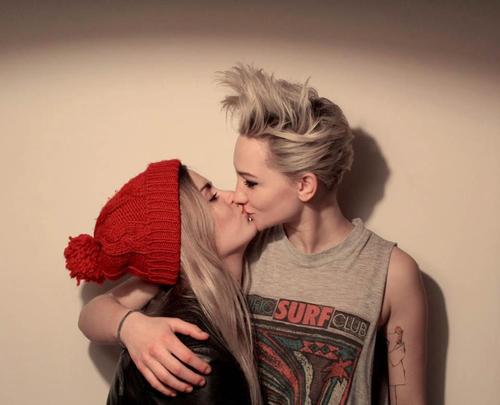 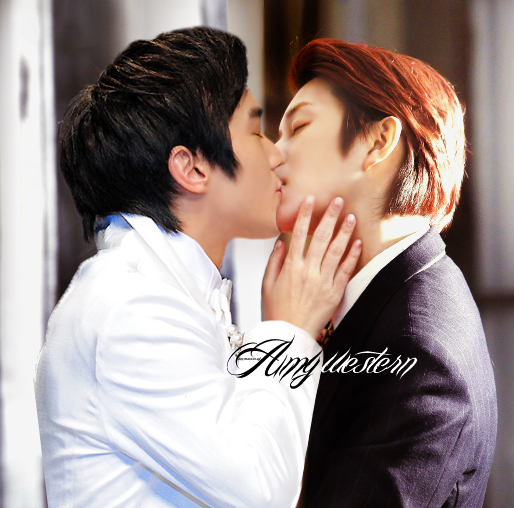 Gay and Lesbian Relationship
Pasangan gay dan lesbian perlu menemukan keseimbangan keromantisan cinta, kasih sayang, otonomi dan kesetaraan yang dapat diterima oleh kedua pasangan. Gay dan lesbian ingin menciptakan keluarga yang memiliki keturunan.
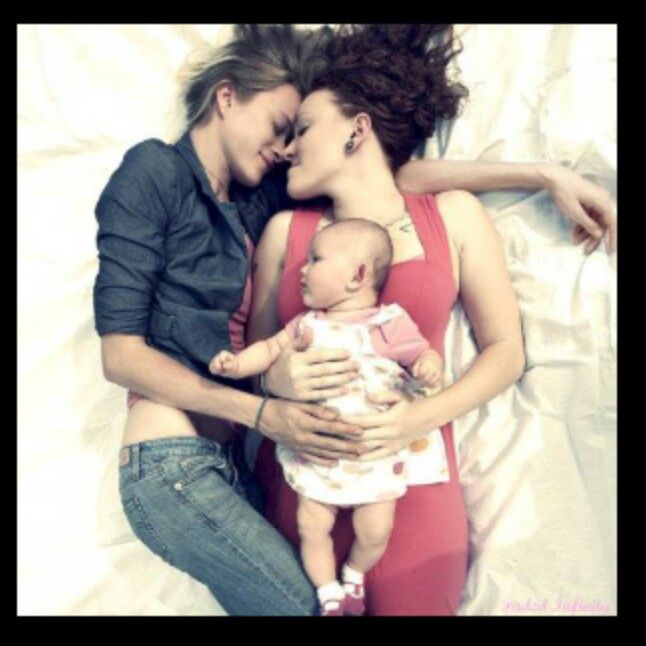 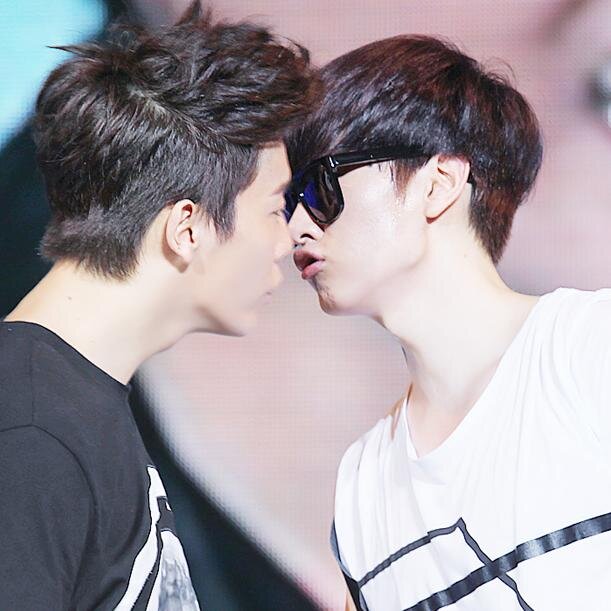 Leaving Home
Meninggalkan rumah dan menjadi dewasa lajang adalah tahap pertama proses dimana pemuda pindah ke masa dewasa dan keluar dari keluarga asal mereka.
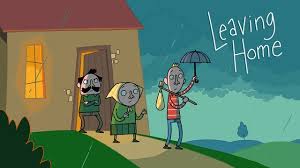 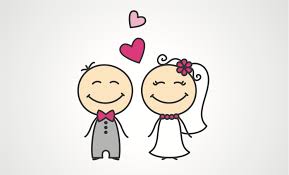 The New Couple
Pasangan baru adalah tahap kedua dalam siklus kehidupan keluarga . pernikahan biasanya digambarkan sebagai penyatuan dua individu tetapi juga melibatkan penyatuan dua seluruh sistem keluarga.
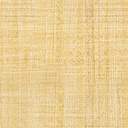 Becoming a Family with Children
Menjadi orangtua bagi anak-anak dalam keluarga adalah tahap ketiga dalam siklus kehidupan keluarga, dimana orang dewasa naik satu generasi menjadi pengasuh ke generasi berikutnya, dan orang tua melibatkan banyak penyesuaian.
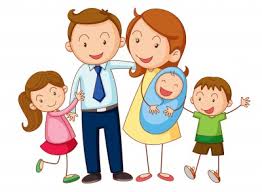 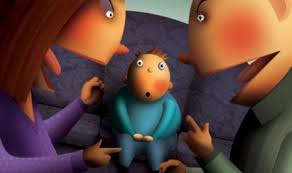 The Family with Adolescents
Keluarga dengan remaja adalah tahap keempat dalam siklus kehidupan keluarga. Hubungan orang tua dengan remaja menekankan bahwa sebagian besar konflik orang tua dengan remaja lebih moderat daripada intens.
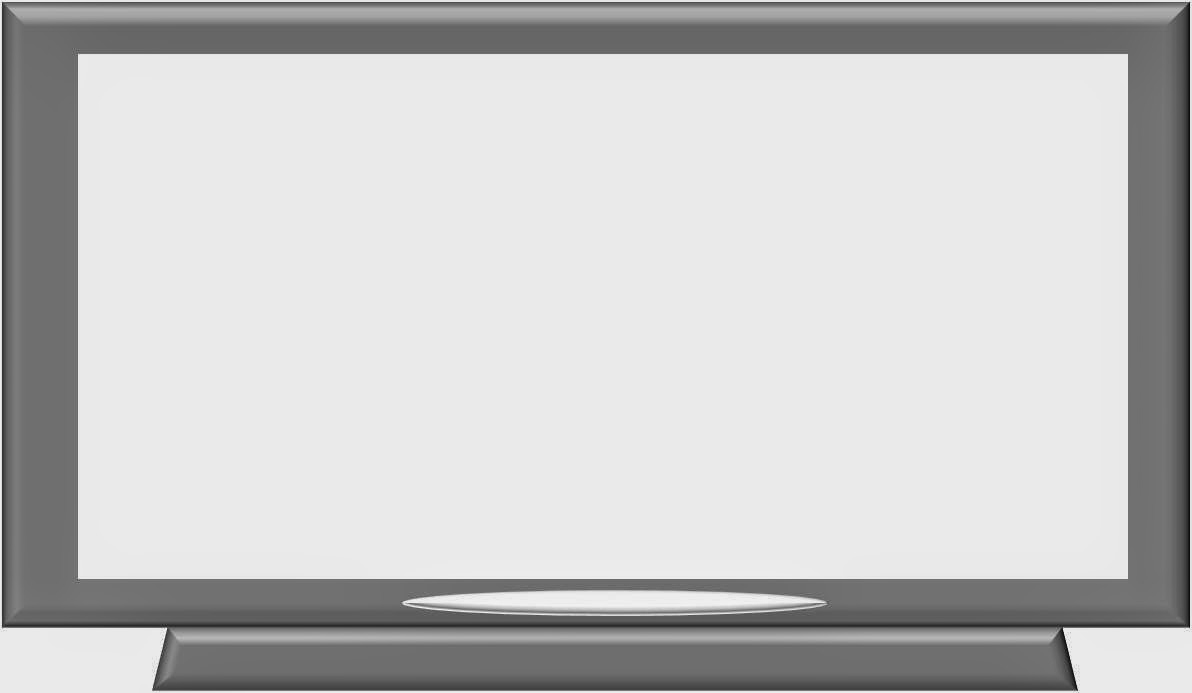 Adjusment Strategies for Parenting Adolescents
1.  Show them warmth and respect, and avoid the tendency to be controlling 
	 and too permissive
2.  Demonstrate sustained interest in their live
3.  Understand and adapt to their cognitive and socioemotional development
4.  Communicate expectations for high standards of conduct and achievement
5. Display constructive ways of dealing with problems and conflict
6.  Understand that adolescents don’t become adults overnights
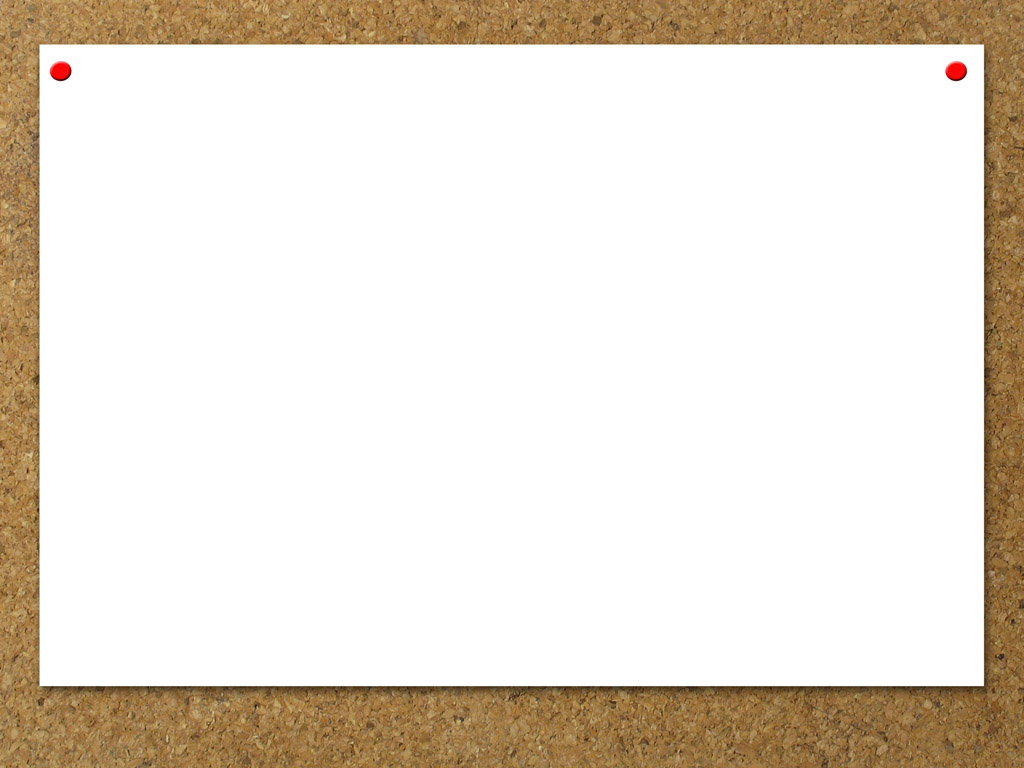 Midlife Families
The fifth stage in the family life cycle, a time of launching children, linking generation, and adapting to midlife changes
Empty nest syndrome a decrease in marital satisfaction and increase in feelings of emptiness brought about by the children’s departure
Intergenerational Relationship
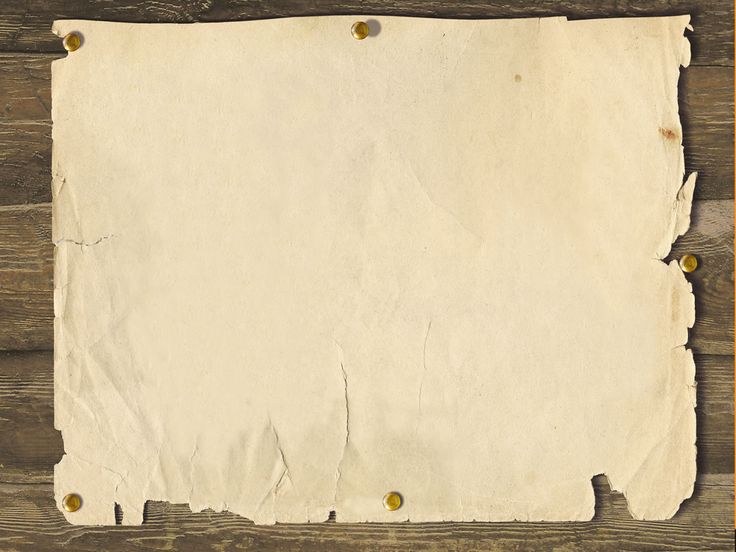 Families in Later Life
Family in later life the sixth and final stage in the family life cycle, involving retirement and, in many families, grandparenting
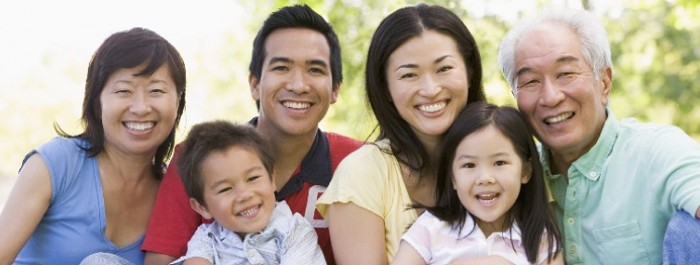 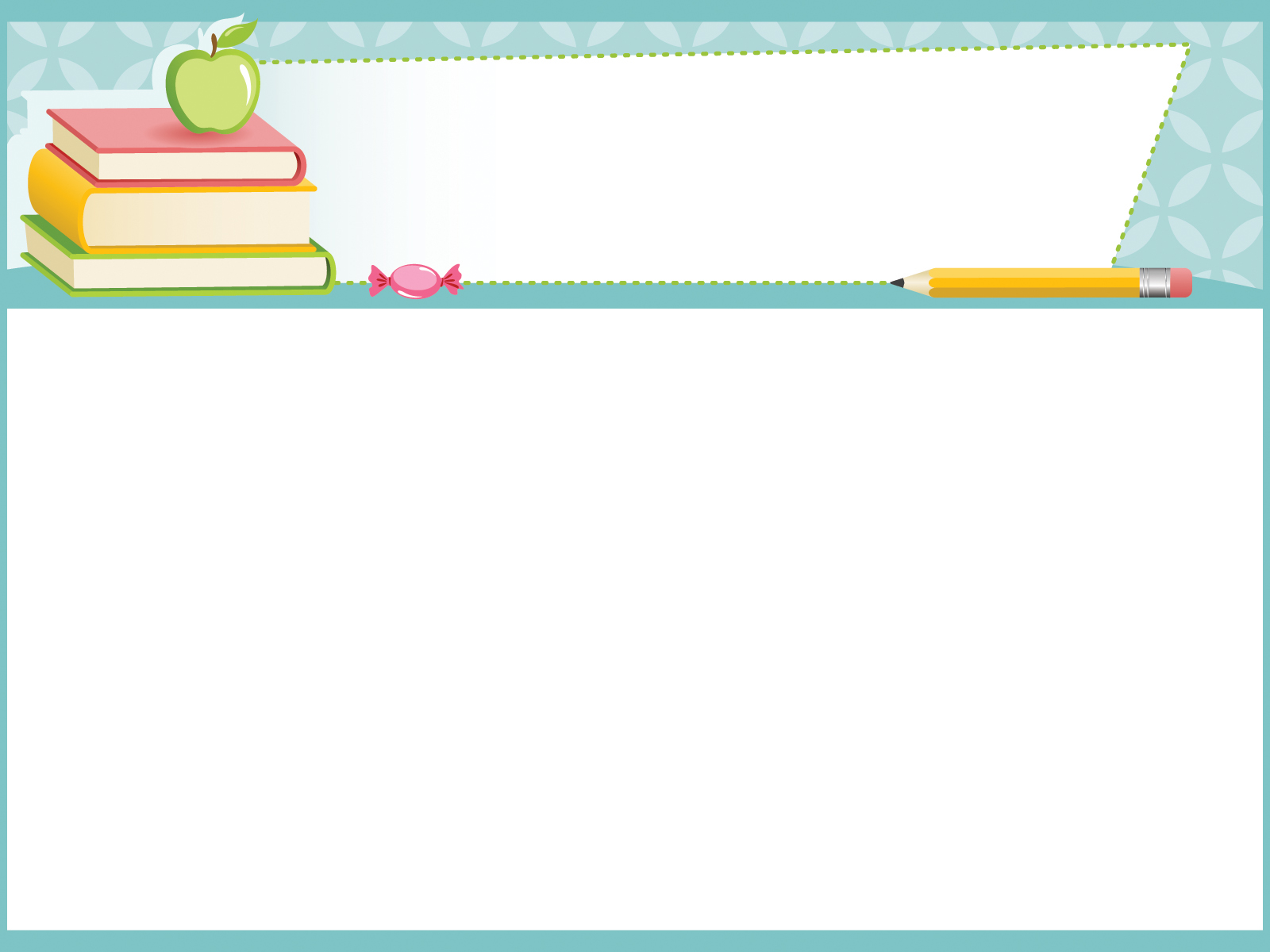 Parenting
Kelahiran anak akan menyelamatkan pernikahan
Anak akan berpikir, merasakan dan berperilaku seperti orang tua mereka di masa kecil
Anak akan menjaga orang tua di usia tua
Orangtua dapat mengaharapkan rasa hormat dan kepatuhan dari anak mereka
Memiliki anak berarti orang tua akan selalu memiliki seseorang yang mencintai mereka dan sahabat mereka.
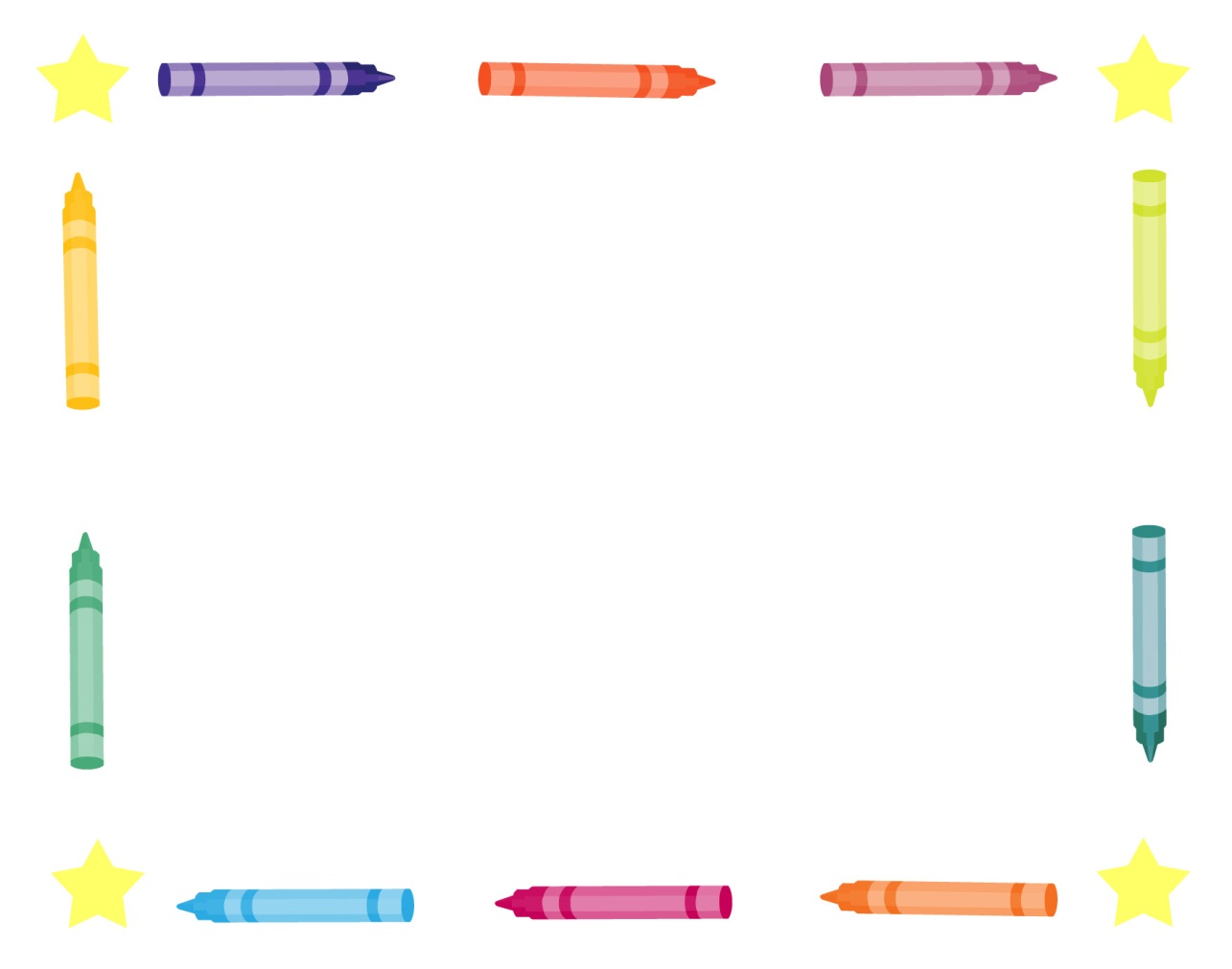 Memiliki anak memberikan orang tua ‘kesempatan kedua’ untuk mencapai apa yang harus mereka capai.
Jika orang tua  dapat belajar teknik yang benar, mereka dapat membentuk anak mereka seperti yang mereka mau.
kesalahan orang tua jika anak gagal
Ibu tentunya orang tua yang lebih baik daripada ayah
Parenting  adalah insting dan tidak membutuhkan pelatihan.
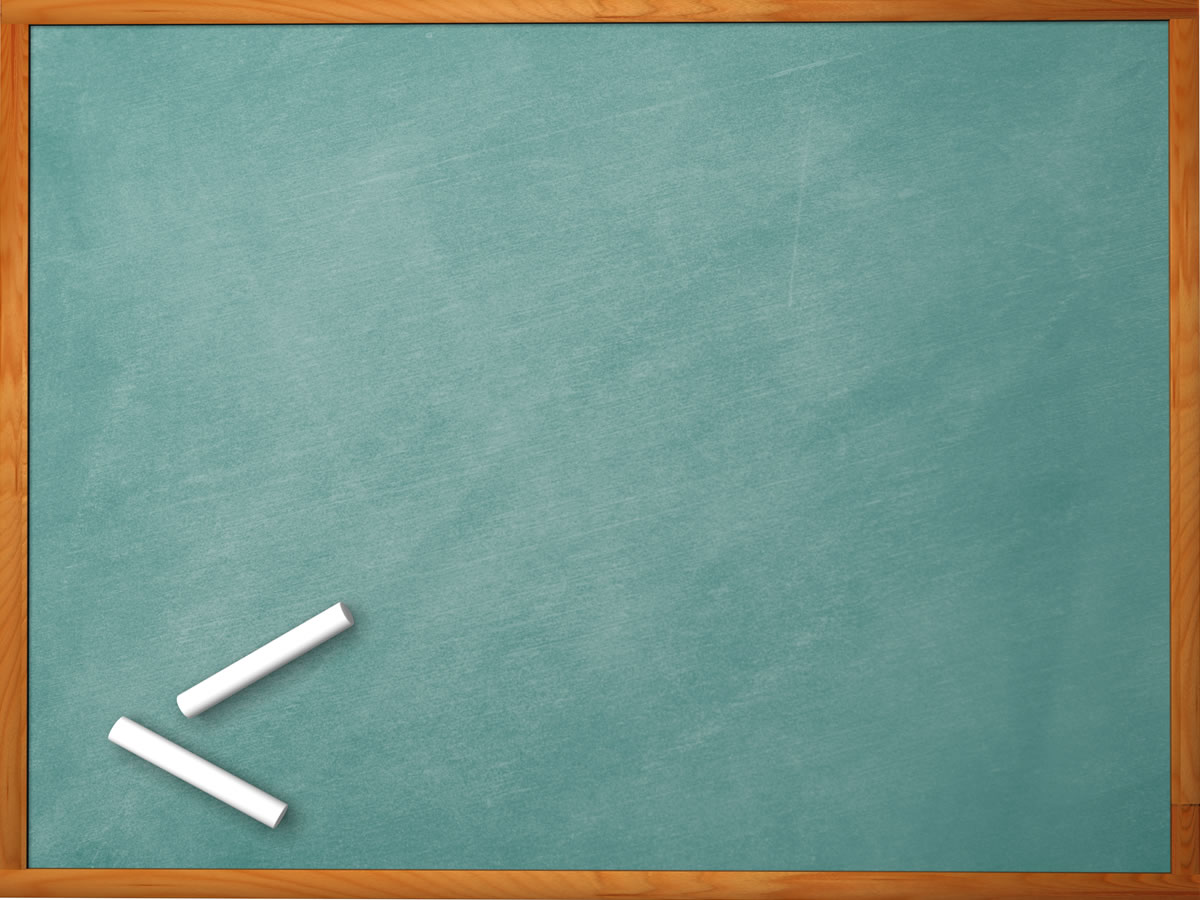 Timing of Parenthood
Many U.S. adults are marrying later and having children later. There are different advantages to having children younger or later. There is controversy over when the best age is for women to have children.
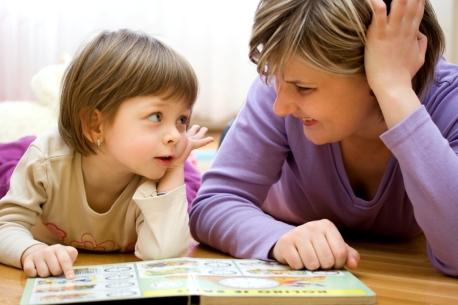 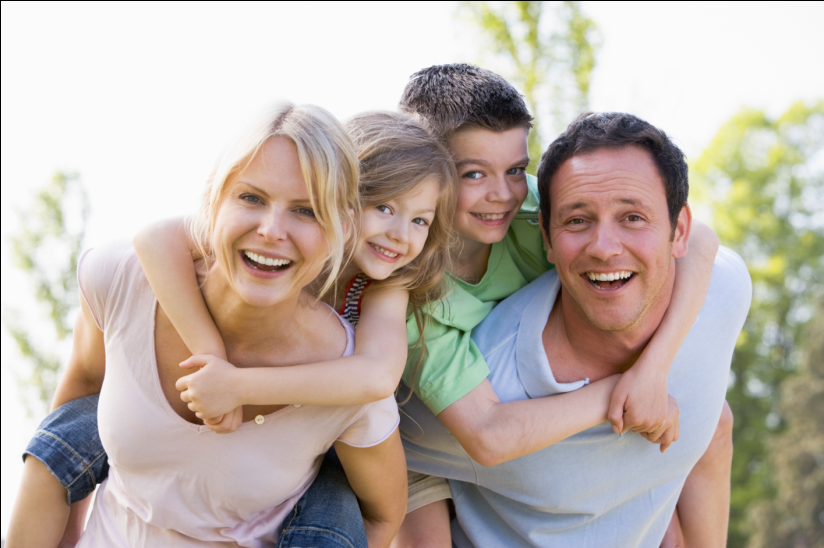 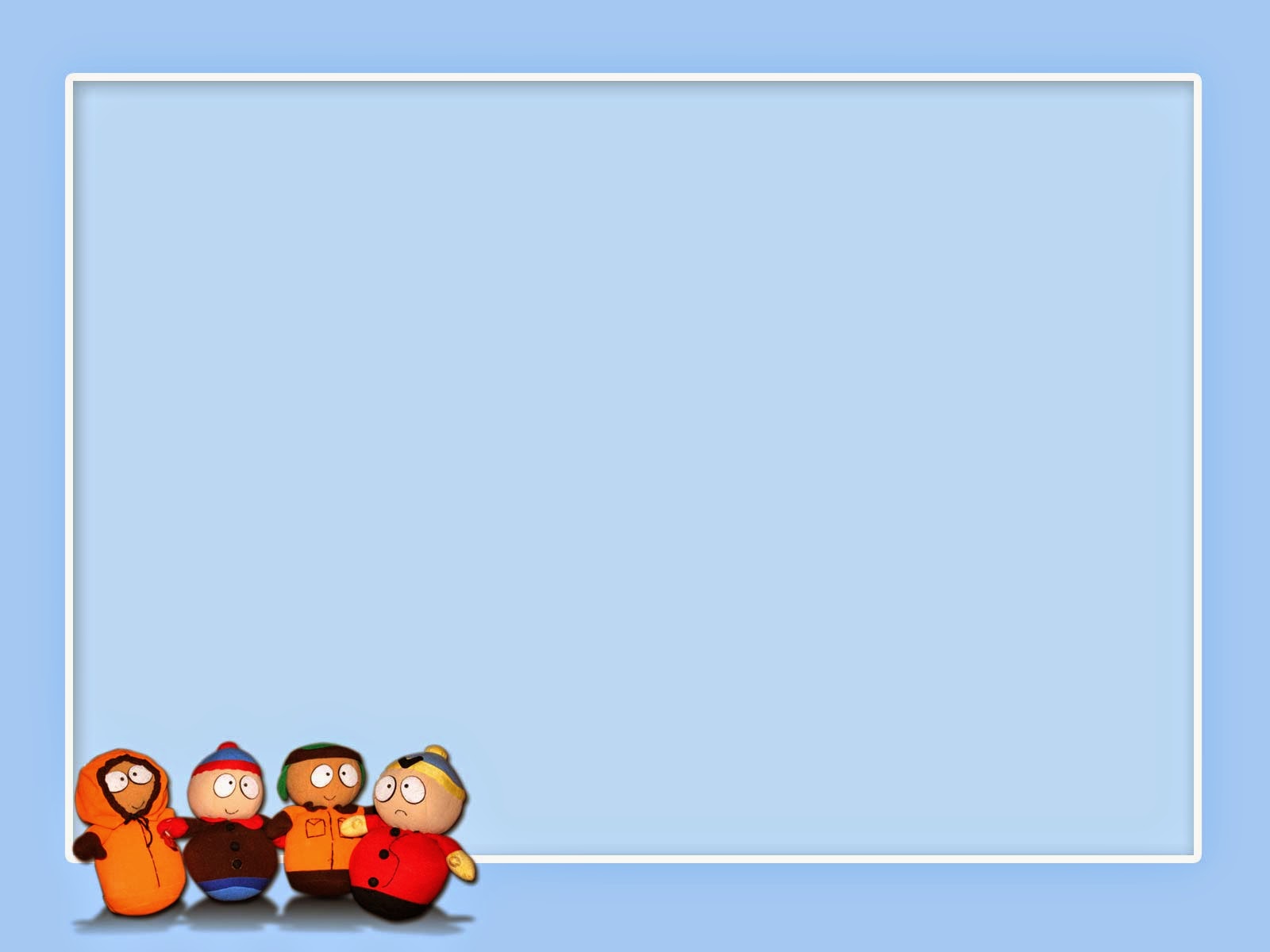 Parenting Styles
Authotarian Parenting
Authoritative Parenting
Neglectful Parenting
Indulgent Parenting
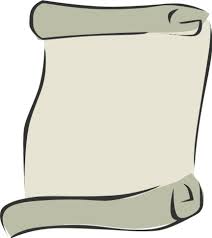 Adjusment Strategies For Effective Parenting
Use Authoritative Parenting
Understand that parenting takes time dan effort
Be a good manager
Don’t use physical punishment in disciplining children
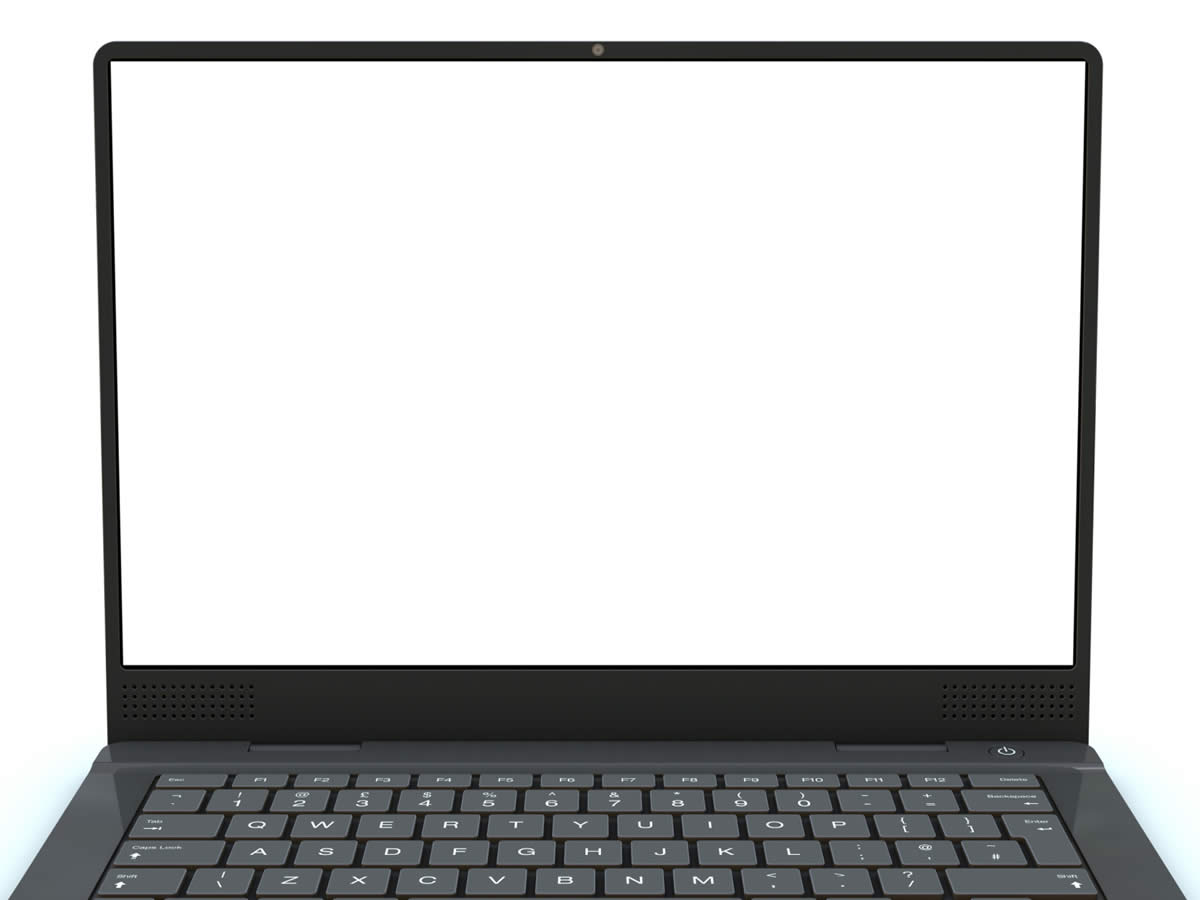 Working Parents
Positive
Negative
Children in Divorced Families
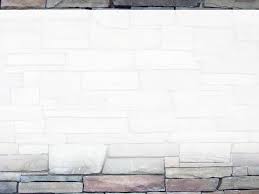 Adjustment Strategies For Communication with Children About Divorce
Explain the separation in a sensitive way
Explain that the separation is not child’s fault
Explain that it may takes time to feel better
Keep the door open for further discussion
Provide as much continuity as possible
Provide support for your children
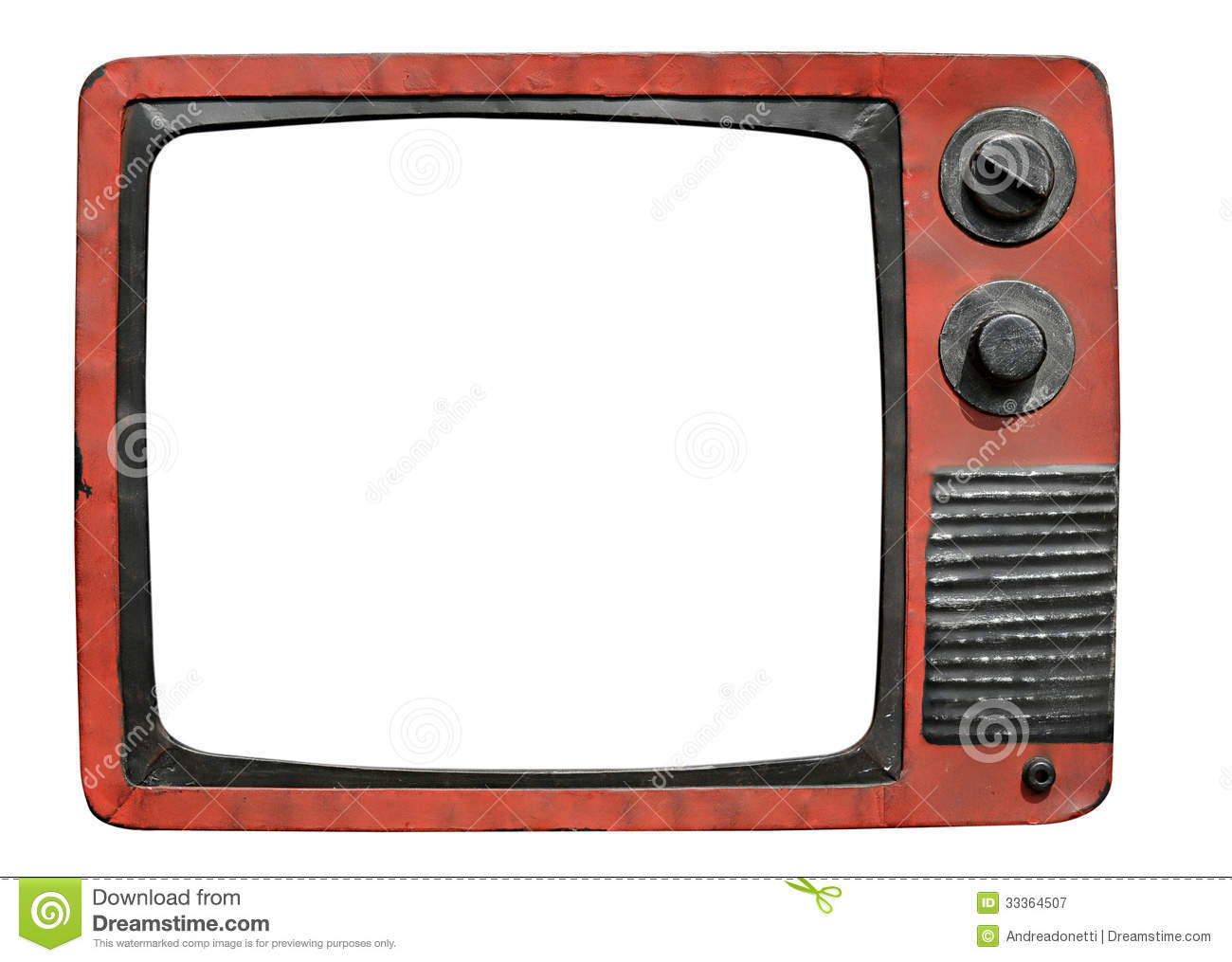 Ethnicity and Parenting
African American and Latino children are more likely than white American children to live in single-parent families and larger families and to have extended family connections.
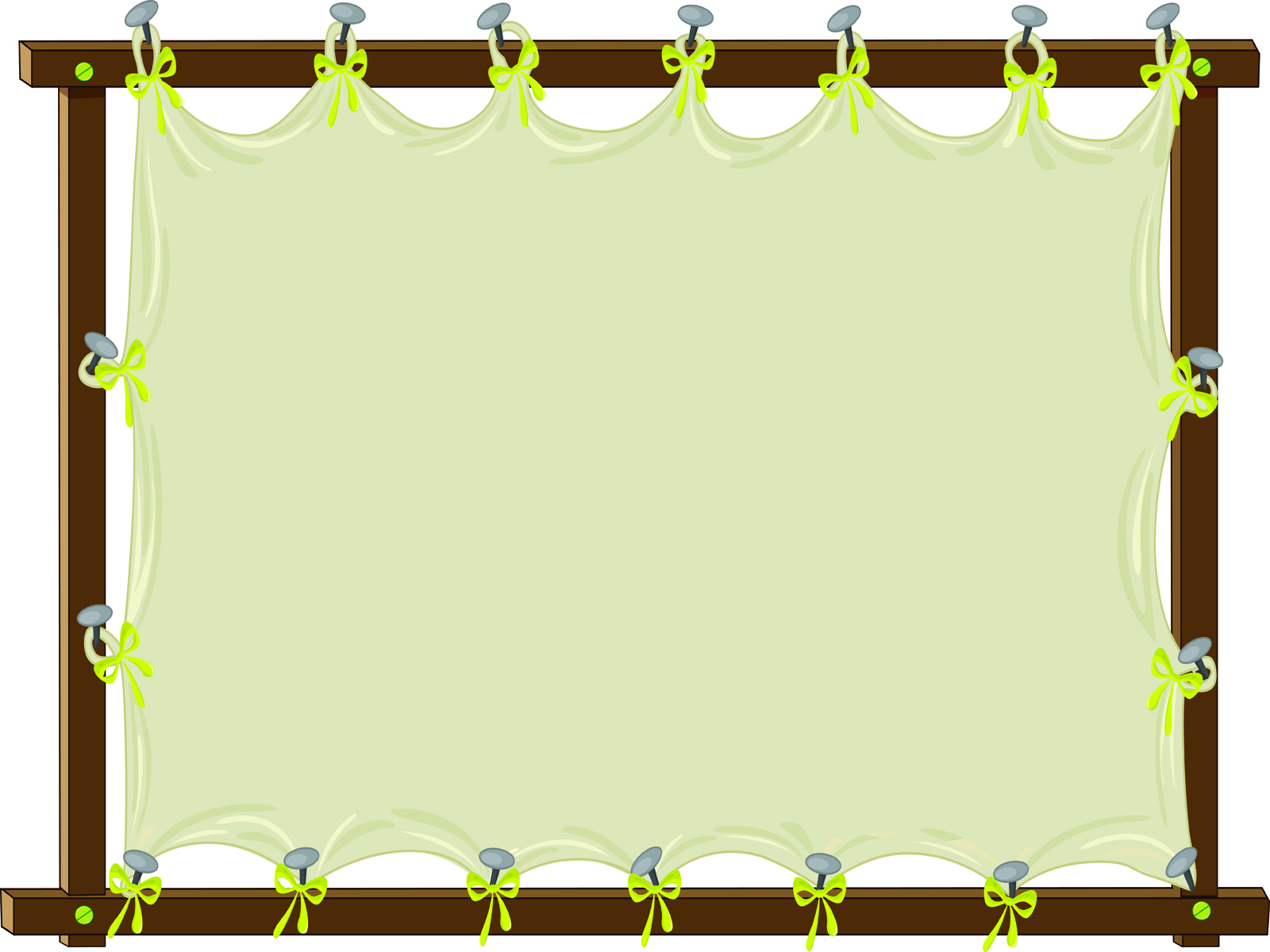 Child Abuse
Physical abuse
Sexual abuse
Emotionl abuse
Child neglect
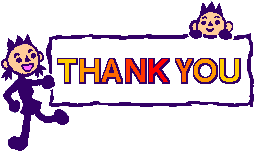